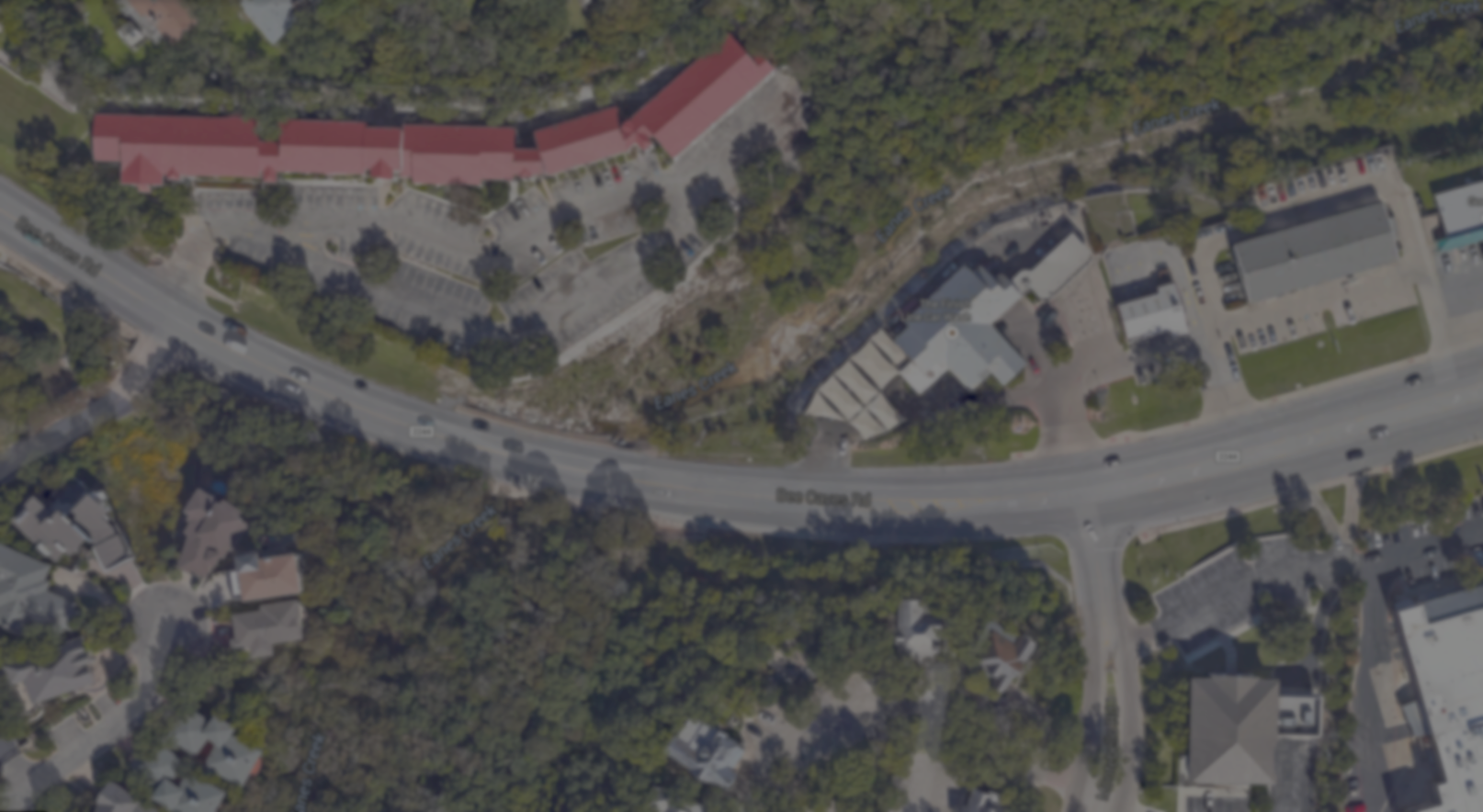 Eanes Creek Hydraulic Redesign
TEAM 11:
AMYRIZ GARCIA, DAVID VARGAS, CHRISTIN LEEM, PETER HARTLEY
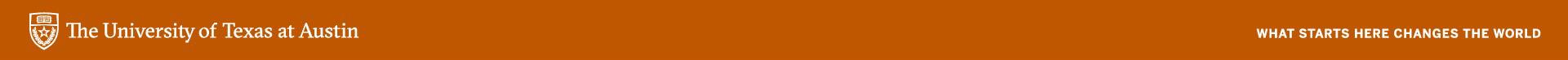 Overview
Hydrodesign Process
Representation
Process
Evaluation
Change
Impact
Decision
Possible Solutions
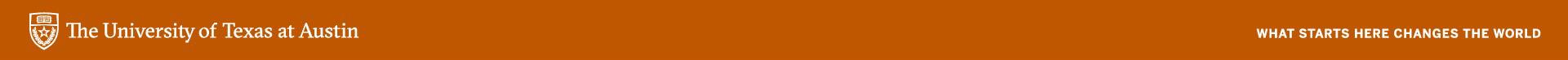 Representation Location
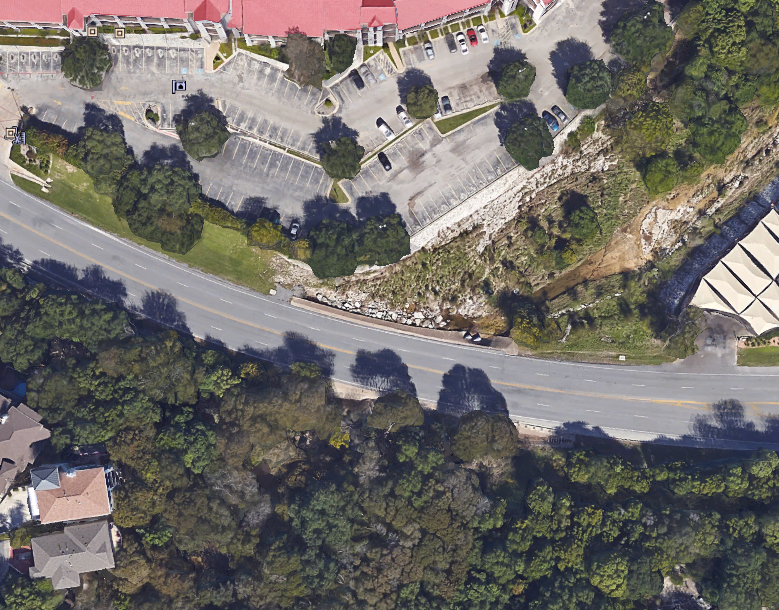 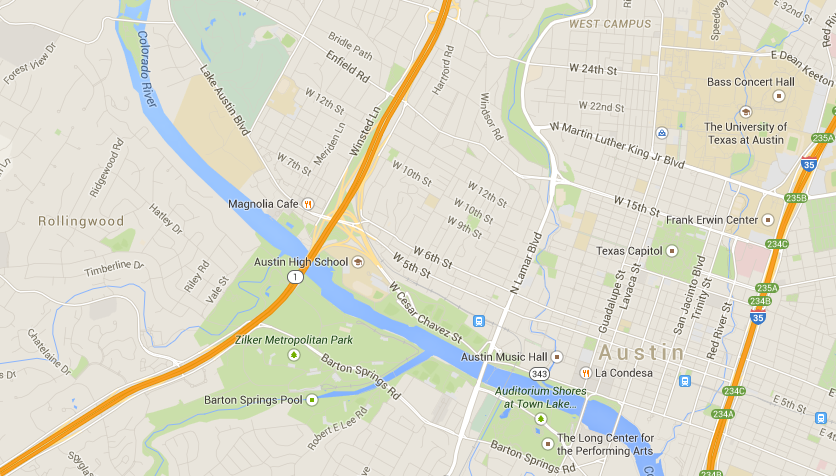 Source: Google Maps
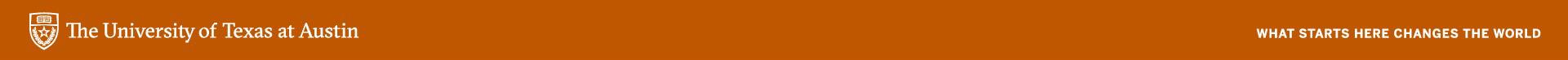 [Speaker Notes: Talk about the geographical location about the problem area.
In Rollingwood
Residential area with some small business offices/complexes]
Representation Description
Dry Creek
Flooding due to storms
Safety issue for motorists
Floods sweep vehicles off Bee Caves Rd.
No protection provided
Attempts of temporary reliefs made by locals
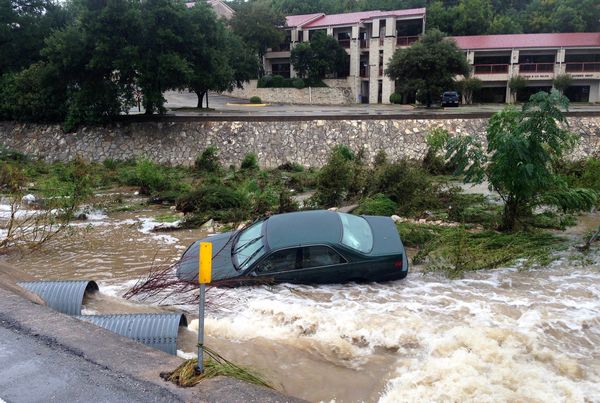 Source: Rollingwood Police Department
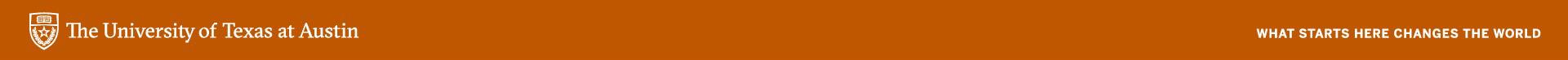 [Speaker Notes: Describe the area in more detail]
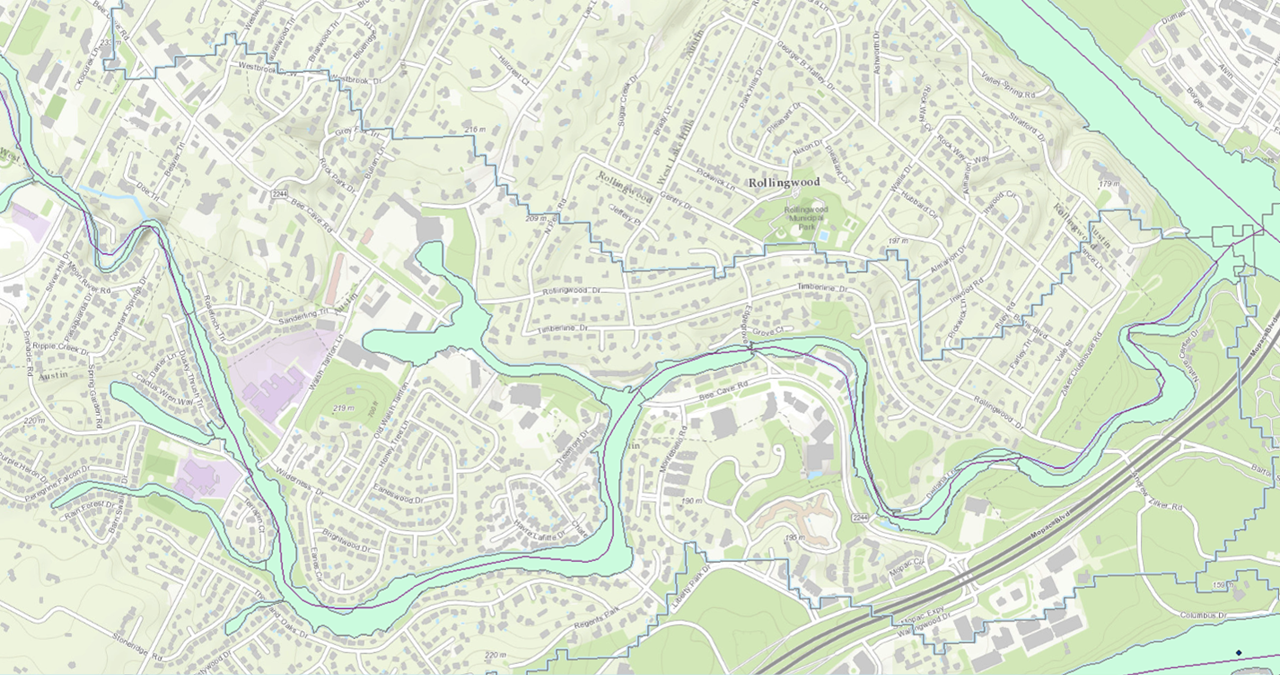 ArcGIS
Key:
	Mean Flow Line
	Warning Zone
	Catchment Boundaries
Problem Area on                 .           Bee Cave Road
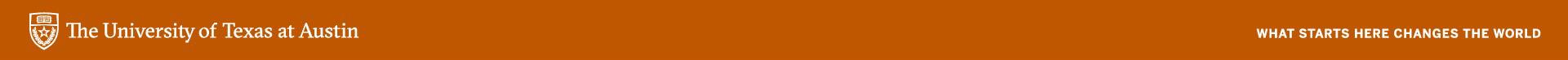 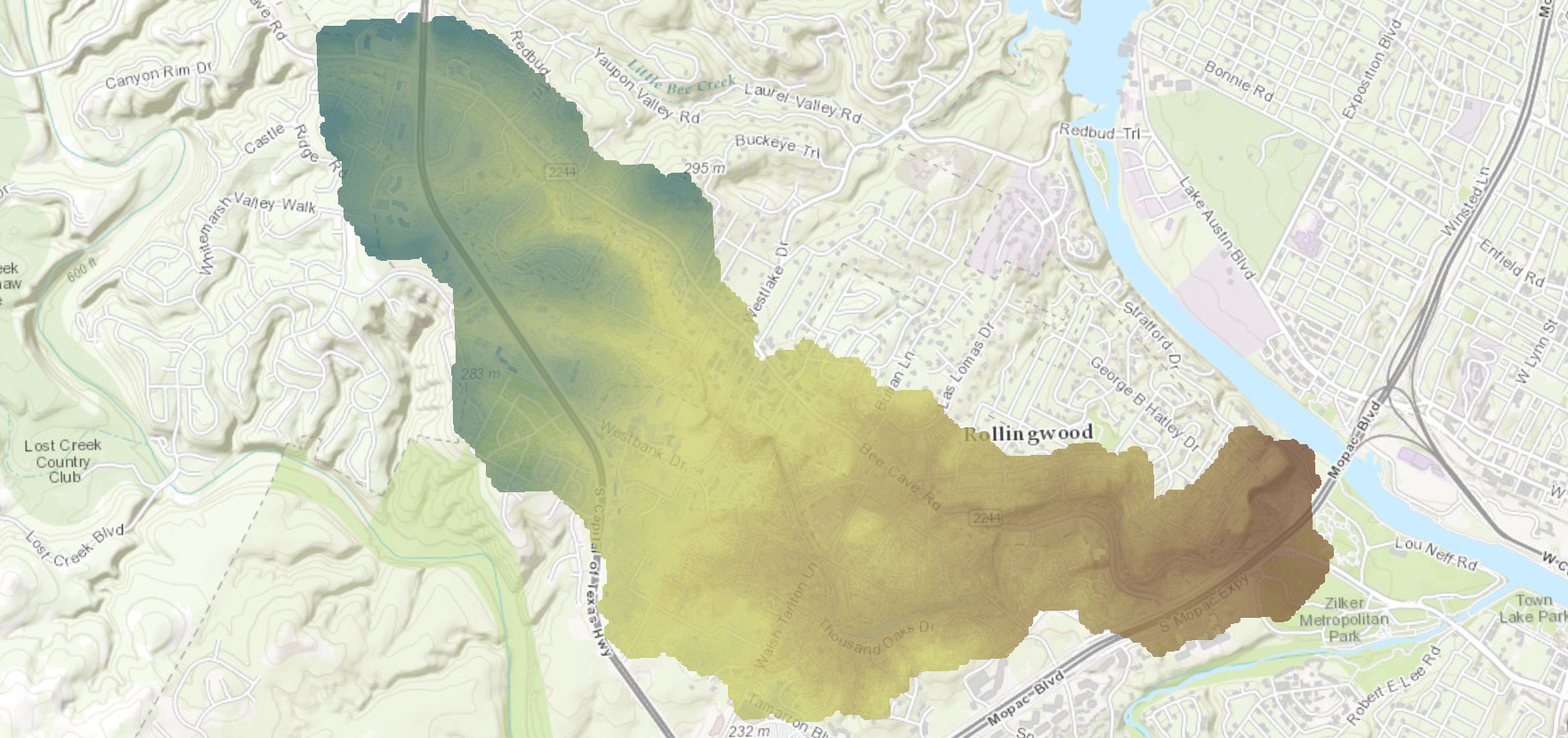 ArcGIS
ArcGIS - DEM
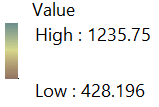 Problem Area on                 .           Bee Cave Road
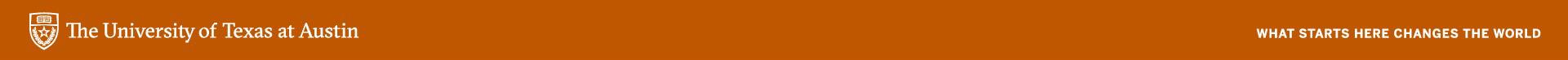 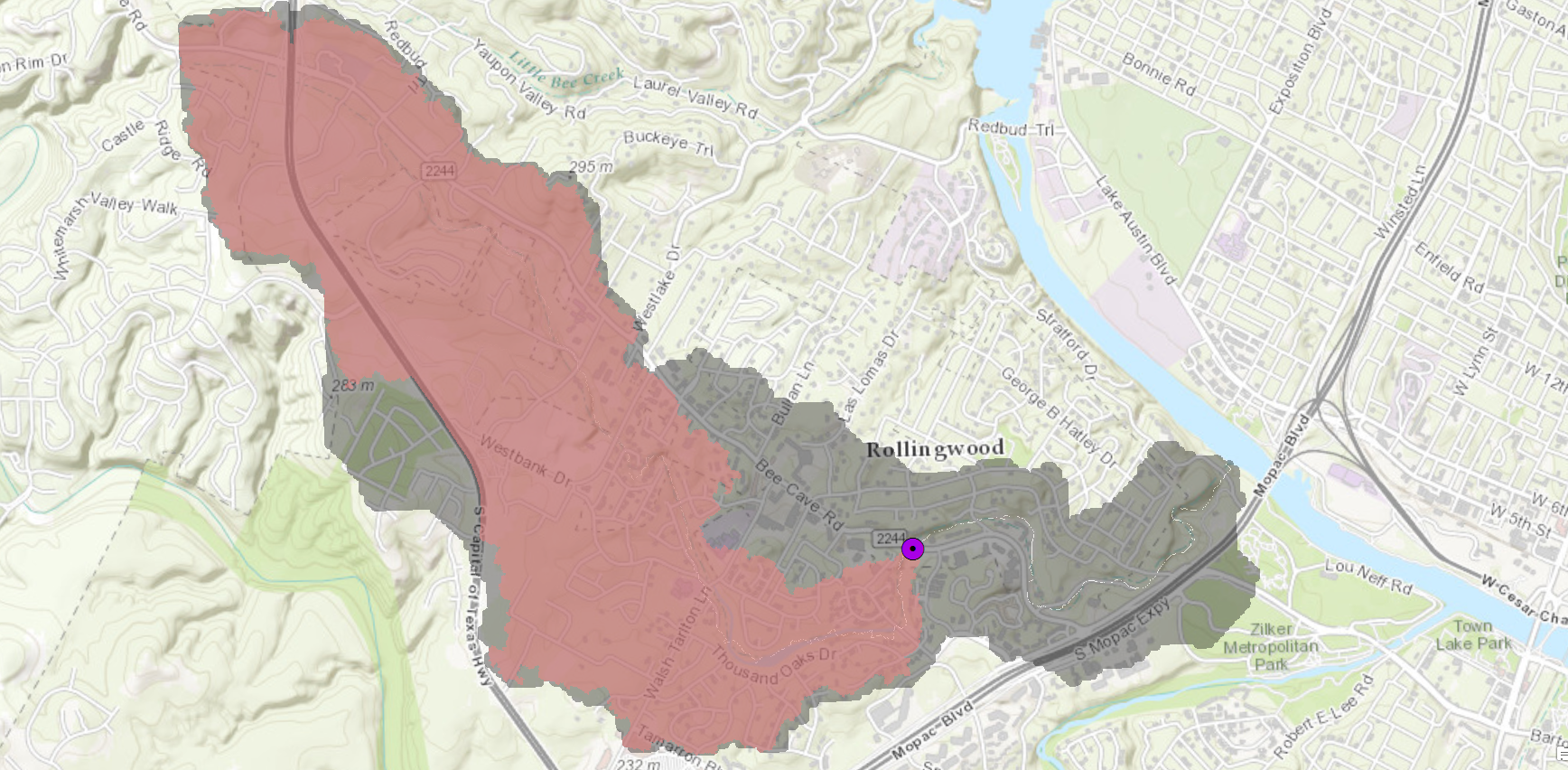 ArcGIS - Watershed Delineation
Cell Count: 700,791
Cell Size: 10’ x 10’ = 100 sq. ft.
DA = 70,079,100 sq. ft.
      = 2.5 sq. mi.
Key:
	Outlet Point
	Drainage Area
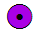 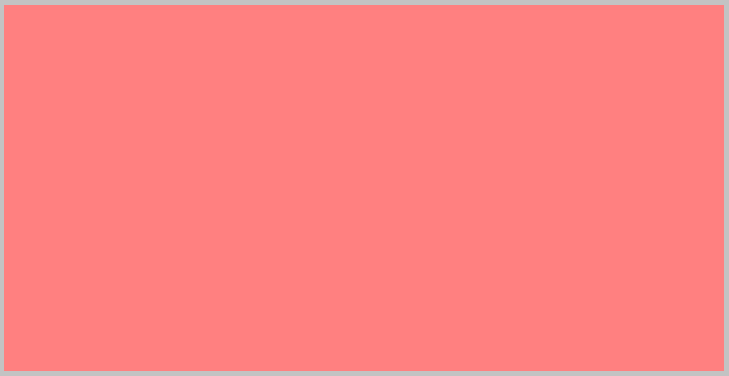 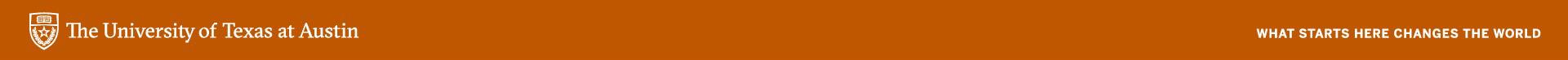 Process Current Status
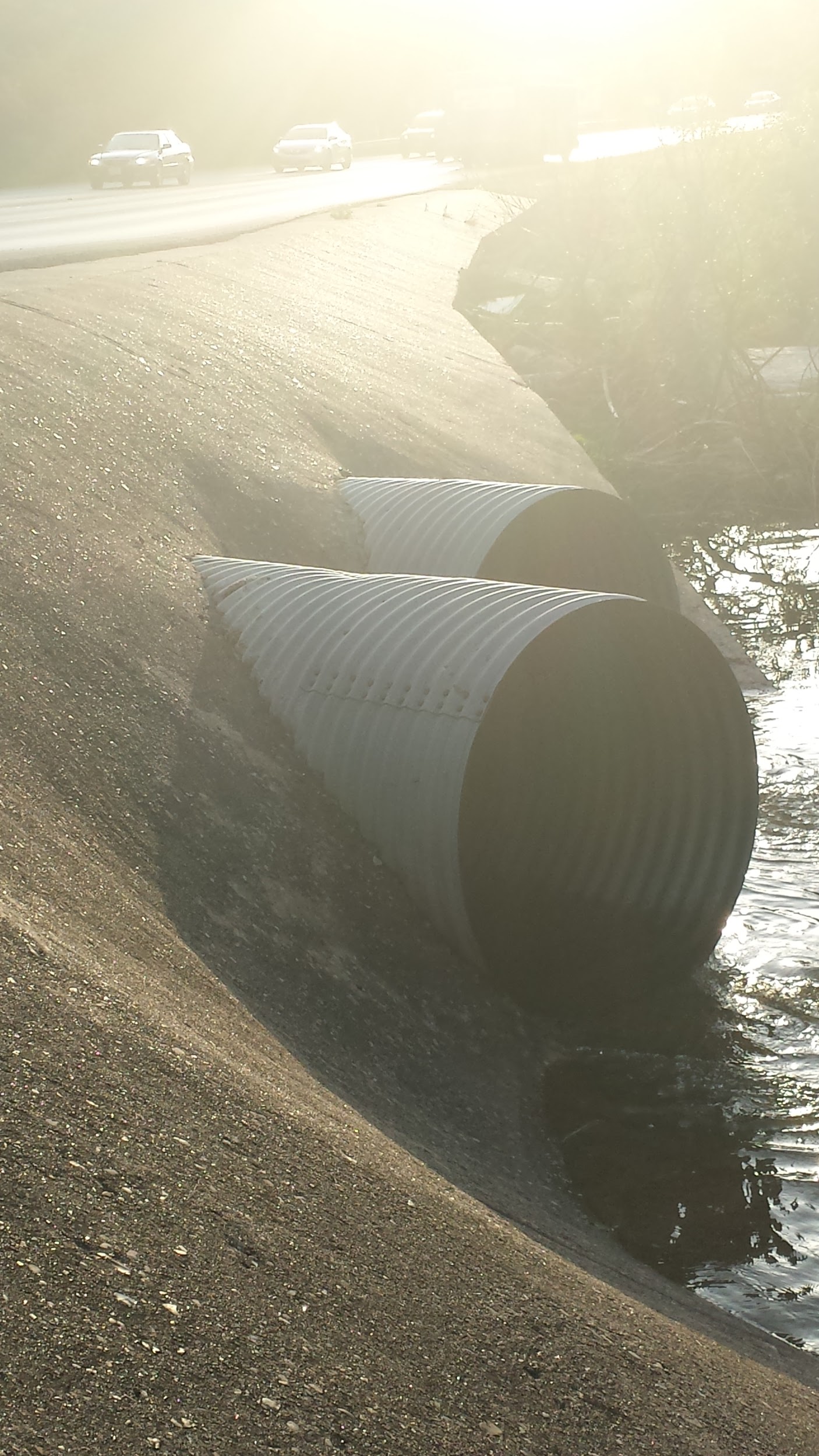 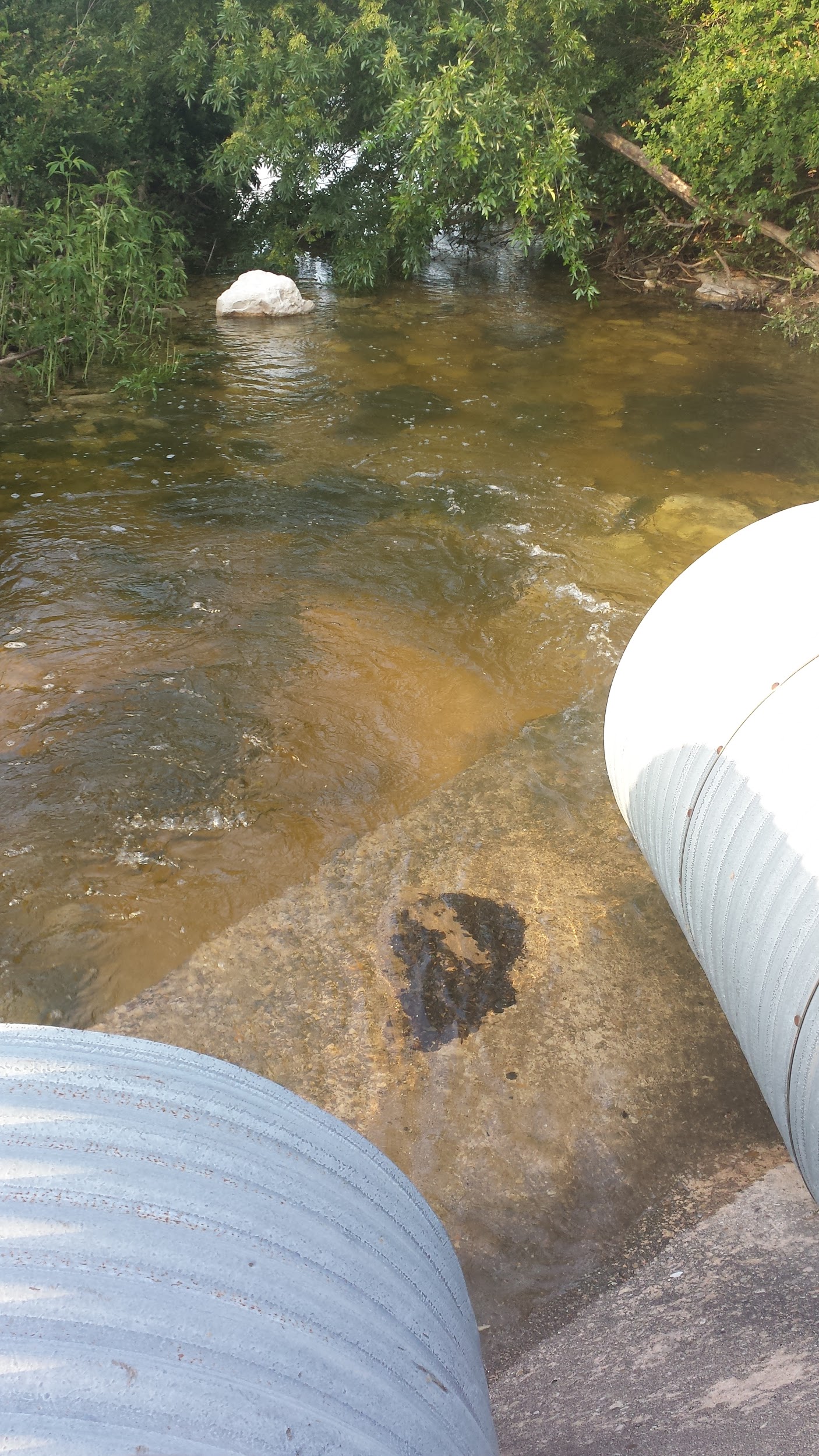 Two culverts
Shape: Circular
Size: 42 in.
Material: Aluminum
Inlet Type: Projecting
Source: Photographs taken on 5.6.2015
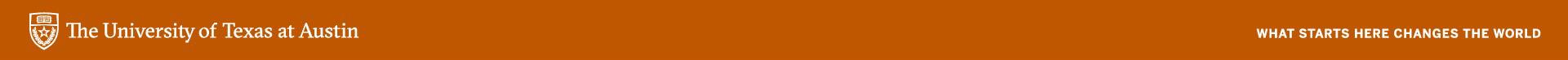 Evaluation Current Status
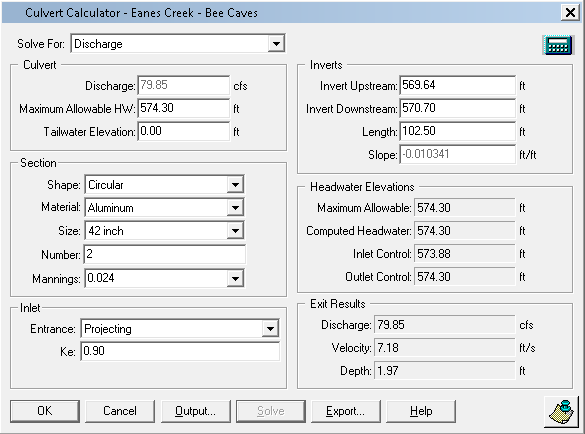 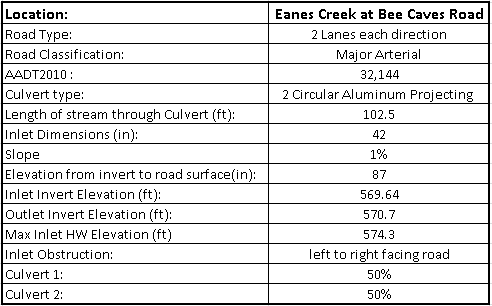 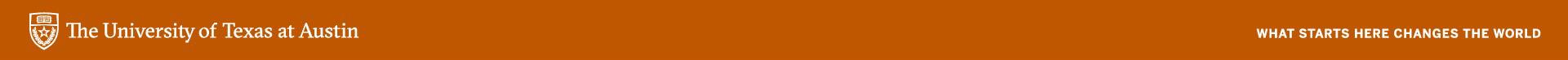 Change Possible Solutions
Redesign culvert 
Concrete box culvert
Concrete arch culvert
Aluminum arch culvert
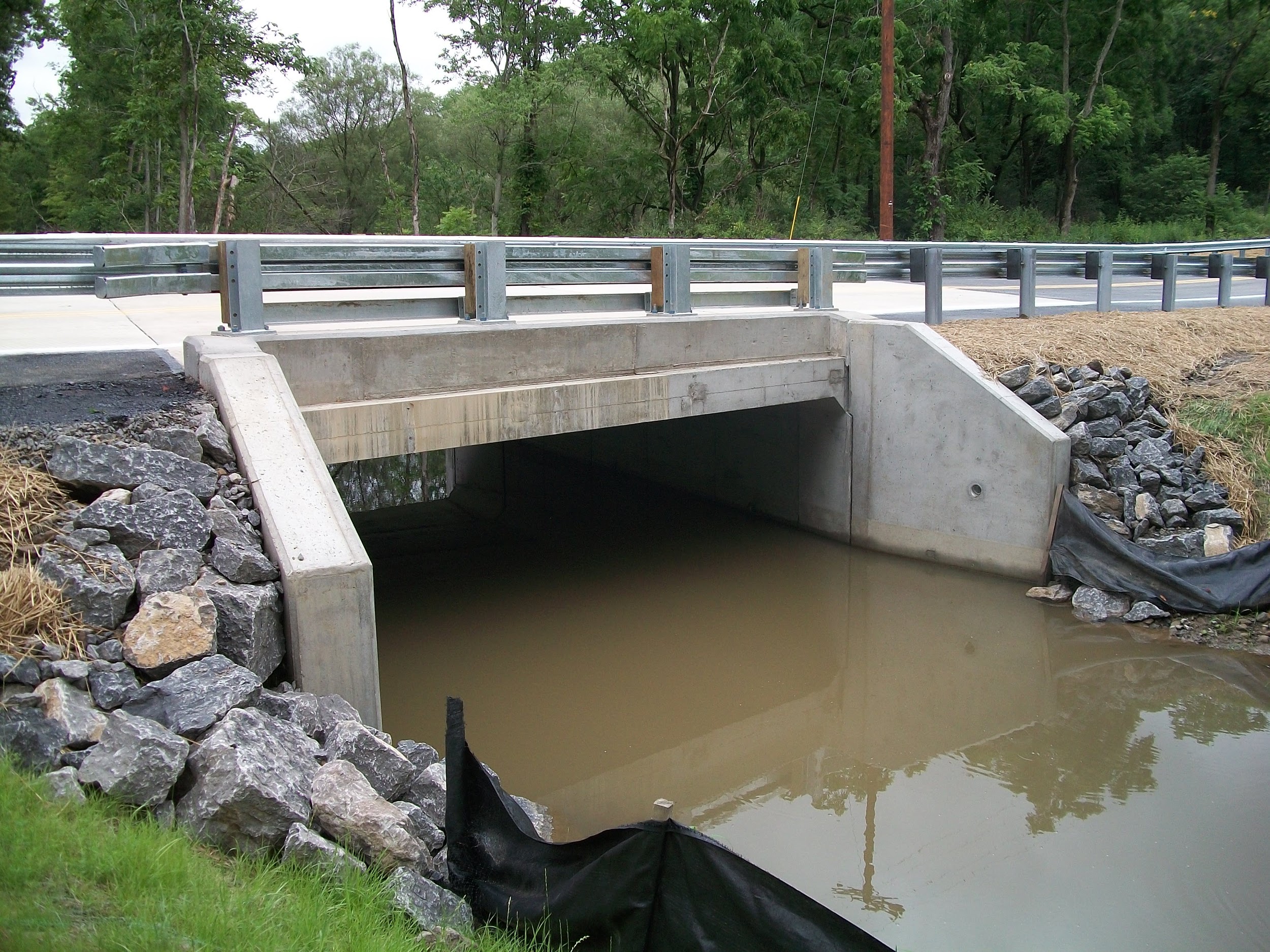 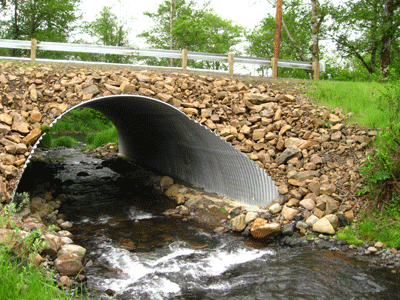 Source: SR 168 Precast Concrete Box Culvert
Source: Wolfe Creek Aluminum Arch Culvert
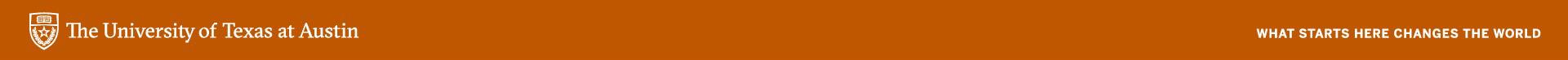 Option 1 - Concrete Box Culvert Layout
Dimensions for 125% discharge
Size: 4 x 2 ft
Inlet entrance: 90 and 15 wingwall flares
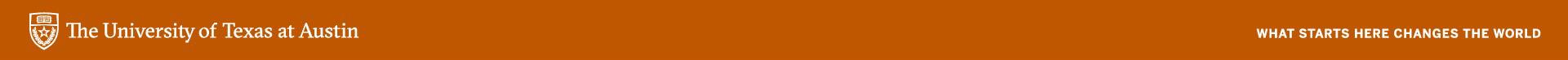 Option 1 - Concrete Box Culvert Analysis
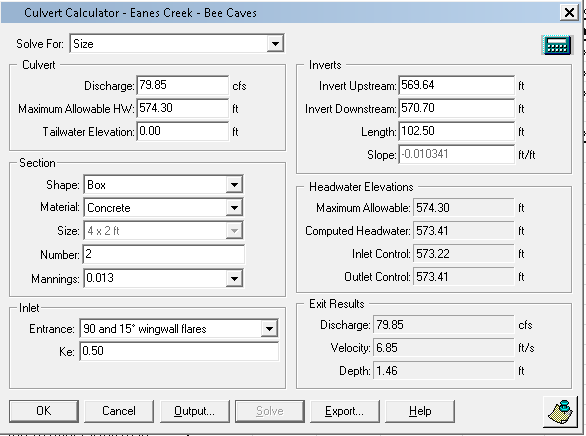 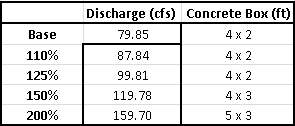 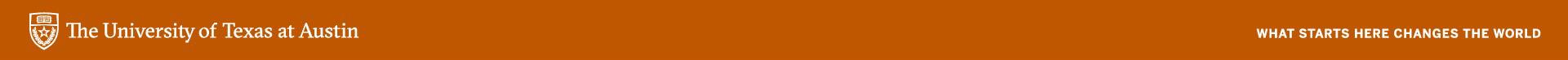 Option 2 - Concrete Arch Culvert Layout
Dimensions for 125% discharge
Size: 51.12 x 31.31 in.
Inlet entrance: Groove end projecting
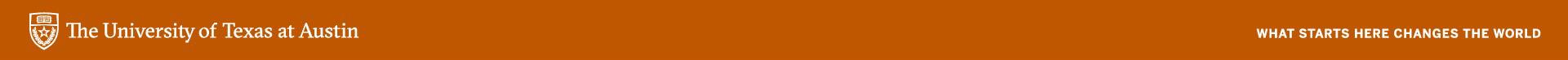 Option 2 - Concrete Arch Culvert Analysis
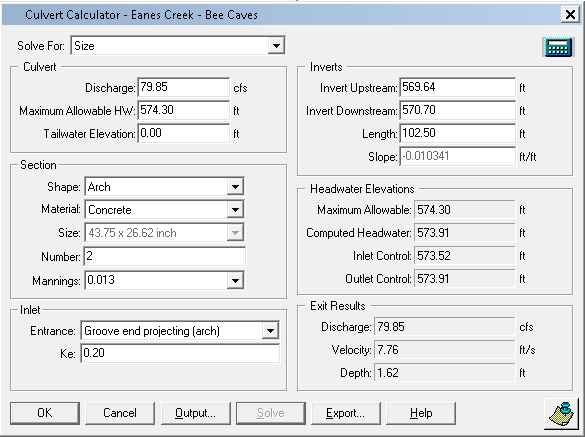 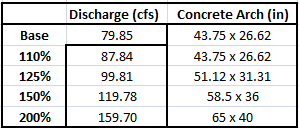 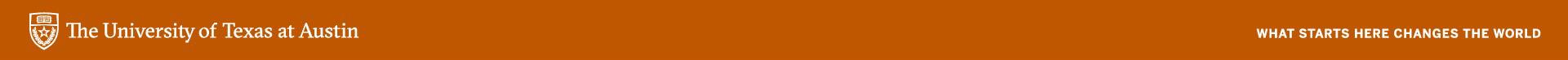 Option 3 - Aluminum Arch Culvert Layout
Dimensions for 125% discharge
Size: 54 x 41 c in.
Inlet entrance: Thin wall projecting
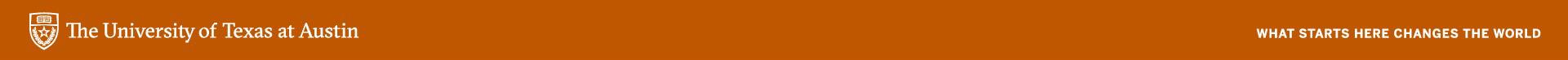 Option 3 - Aluminum Arch Culvert Analysis
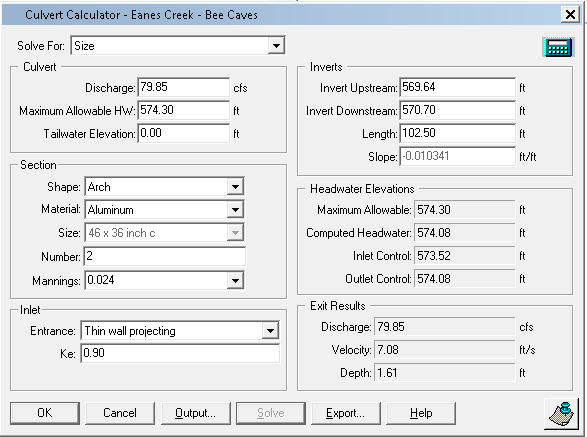 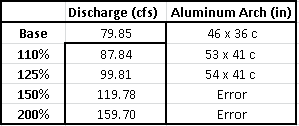 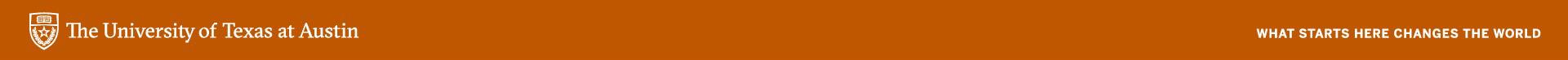 Summary Table
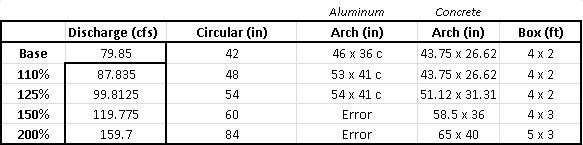 Decision Summary
Current status:
aluminum circular culvert

42 in 
Q: 79.85 cfs
Option 1:
concrete
box culvert

4 x 2 ft
Q: 99.81 cfs
Option 2:
concrete
arch culvert

51.12 x 31.31 in
Q: 99.81 cfs
Option 3:
aluminum
arch culvert

54 x 41 c in
Q: 99.81 cfs
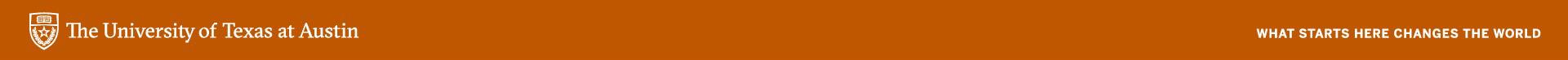 Questions?
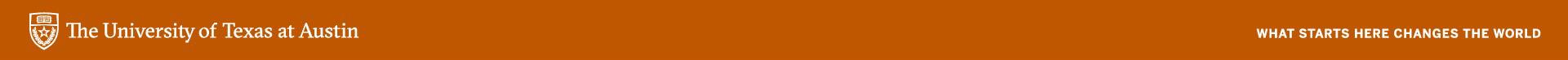